Lake Travis FFA Alumni
December 7, 2021
Agenda
Welcome
LDE Team Presentation
Minutes
Treasurer Report
Teacher Update
Past Month’s Event Recap 
Sponsorship Drive/Fundraising Update
Upcoming Events (Chapter Show, Cav Classic, TCYS)
New Business
Upcoming Dates and Deadlines
Questions, Reminders, Adjourn
Minutes
Erica Koss
The minutes of the previous meeting are posted online. 


Do we have a motion to accept the minutes as posted?
Treasurer’s Report
Jenn De Leon
Expenses: $3,329.92
Banking Software $26.65
Insurance $50
Cav Classic Expenses $1,428.27 
Student Support:  $1,825

Income: $13,977
Membership: $200
Sponsorship:  $9,480
Pet Shot Clinic: $4,240
Signs / Decals: $57
Teacher Update
P. White
Barn Clean-up Reminders- Tuesday 12/14 Superintendent's Advisory Team Dinner here.
Process for/timing of clipping before shows, check out clippers from K White.
Pigs clipped after school Tuesday/Wednesday 
Dec 14/15 (P White) Must be clean before clipping.
Cav Classic, we will haul animals to the show loading animals at 5 p.m.
Pig Validation
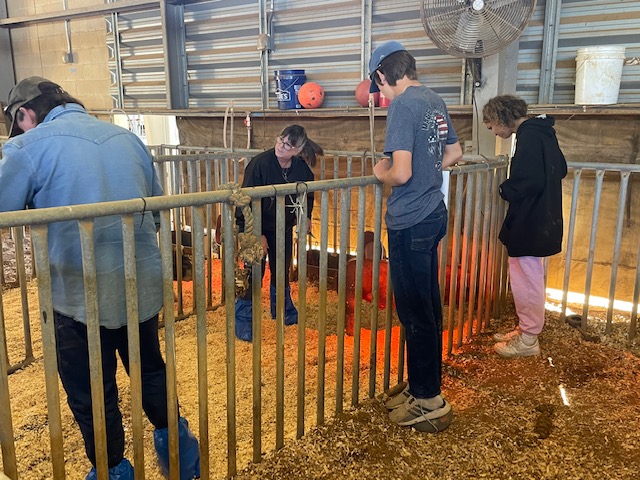 Vanessa Jackson
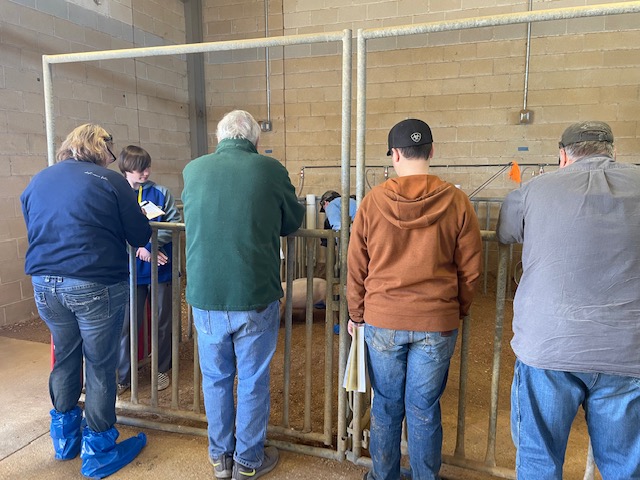 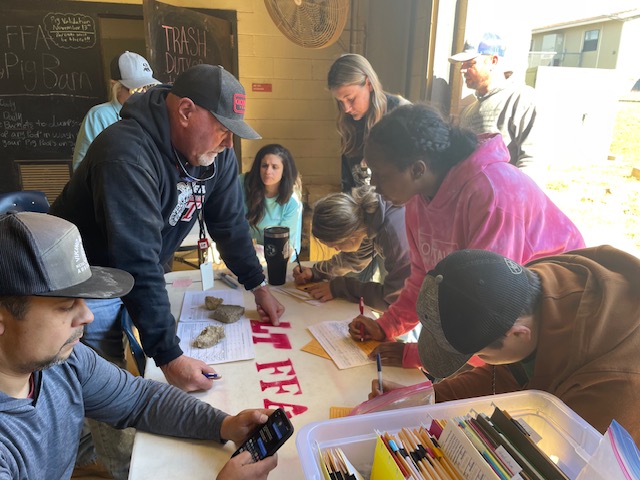 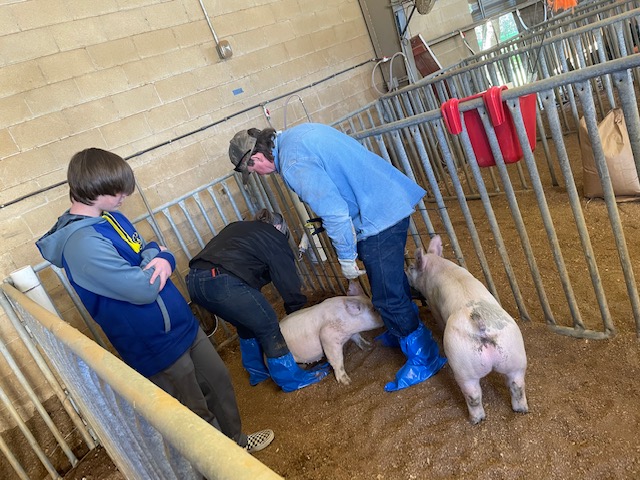 LDEs!
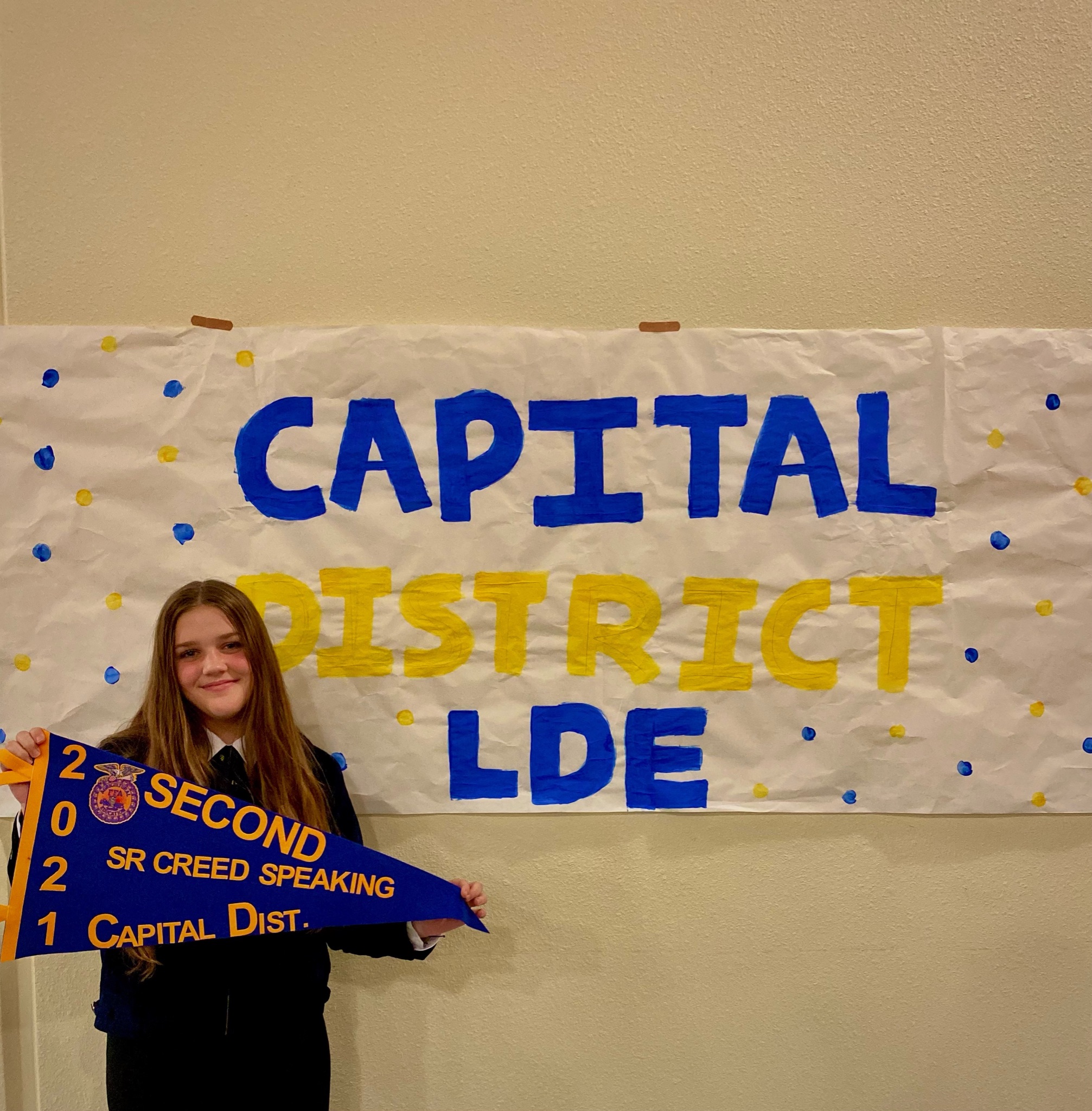 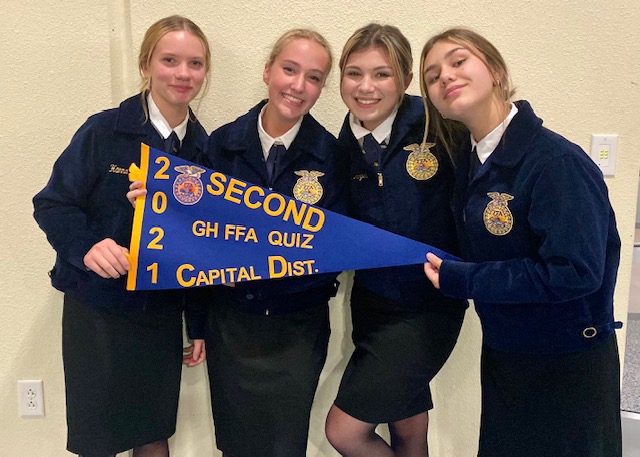 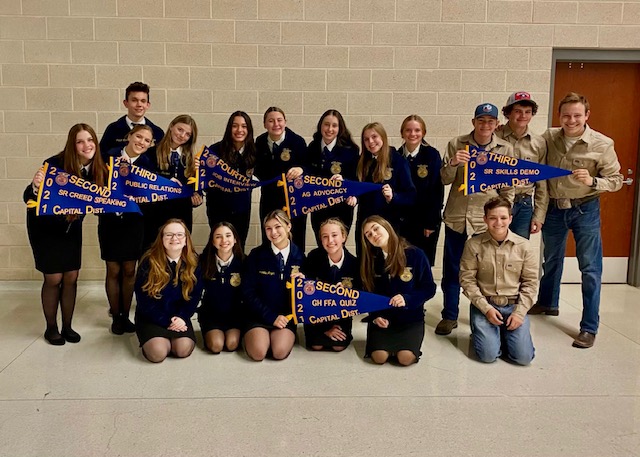 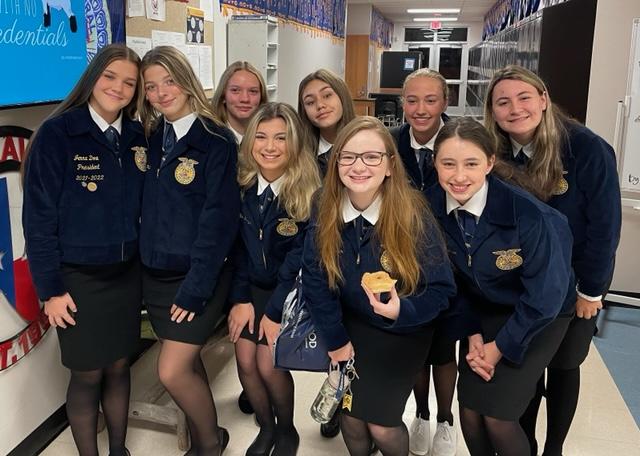 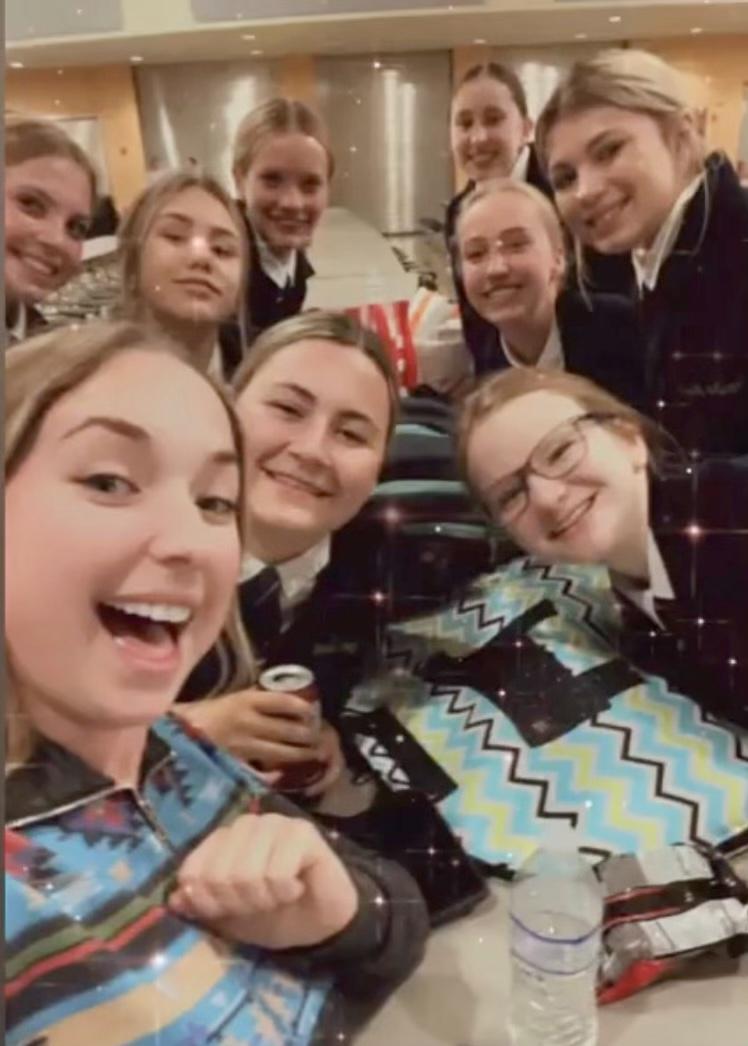 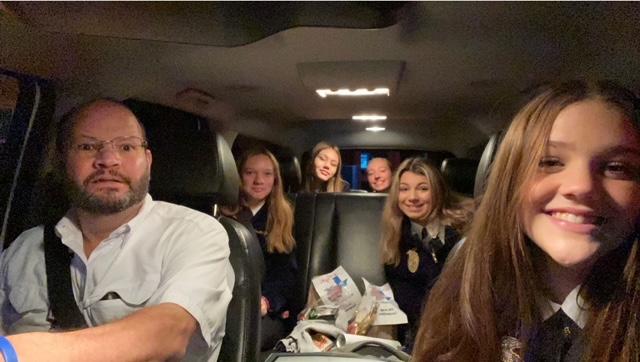 LDE Results
DISTRICT: 
Ag Advocacy- 1st		Jr. Quiz- 2nd		Sr. Creed- 2nd
Public Relations- 3rd		Sr. Skills-3rd
Job Interview- 4th		GH Chapter Conducting - 4th 		Broadcasting- 6th

AREA: 
Ag Advocacy- 6th		Sr Creed - 7th 		Jr. Quiz- 8th
AntiFreeze Yard Hydrant Installation!
Thank you Jackson and Mallory Families!
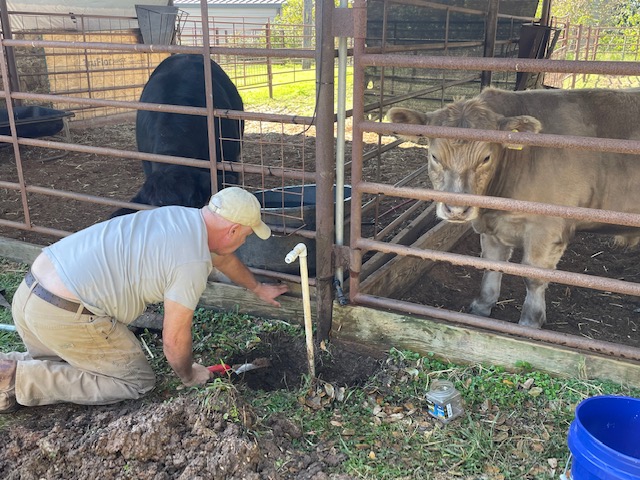 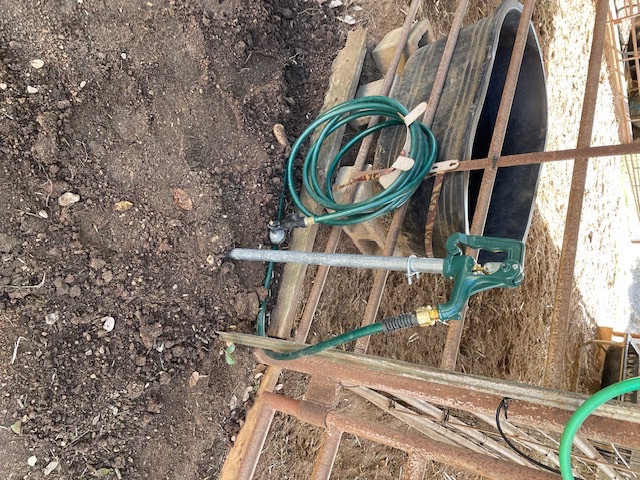 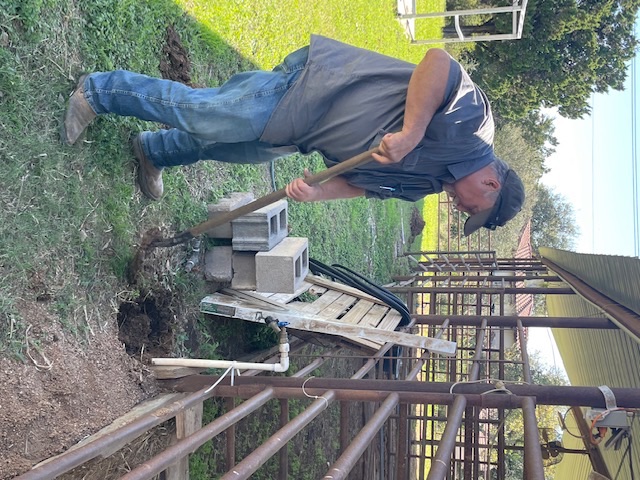 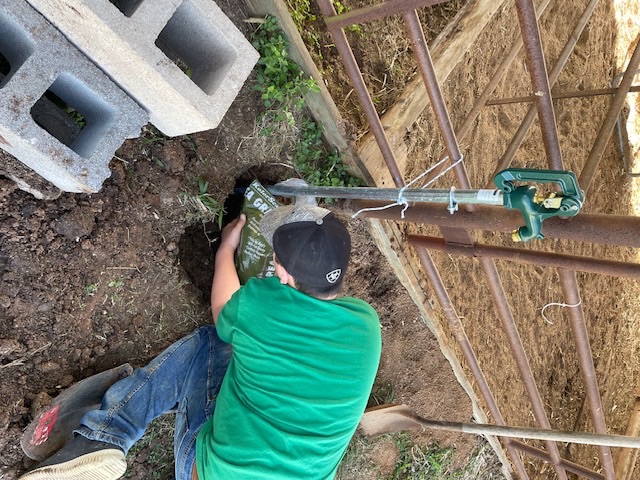 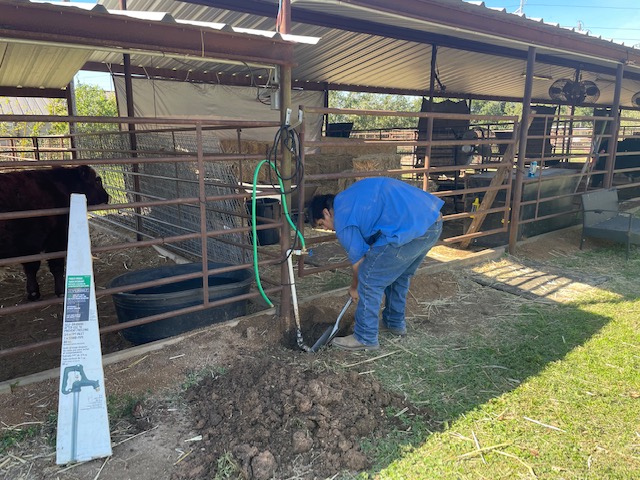 Fundraising/Sponsorships
Jenn De Leon
Sponsorship Drive Results

The Goal…..

Each family raises at least $500
34 families – 145 Businesses
Goal = $17,000

The Results….

16 families  – 73 Businesses (10 said yes)
4 families – took buyout / other sponsors

29 Sponsors:  21 business (10 from drive) & 8 family/friends

Sponsor amounts:  $30 - $2,500

Current Total = $14,310
2021 - 2022 LT FFA Sponsors
THANK YOU!!!
Bronze 
Lakeway Orthodontics
McCoys Building Supply
Triple S Feed & General Store
VIK Complete Care
Southern Way Farm & Stables
Lakeway Vision Associates
Silver
Flipnastics
Wild Hare Construction
Wildlife Management Services
Starfish Home Staging & Redesign
Nitro Swimming 
Life Austin - Southwest
Amanda Ponce Team
Incavo
2021 - 2022 LT FFA Sponsors
THANK YOU!!!

Gold
Lakeway Veterinary Clinic

Diamond
Shipp Family Dentistry
Pittenger CPA, PC
2021 - 2022 LT FFA Sponsors
THANK YOU - FRIENDS & FAMILY!!!
Bronze
The Hatfield Family
Silver
The Cohen-Wise Family
Gold
The Foxx Family
Platinum
The Sulak Family
Kendra Gives Back
Opportunity to earn 20% of sales this weekend!

In-store:  	Lamar Central
Saturday 3-5pm
Need 3-4 students to attend

Online:  Saturday & Sunday
Enter code GIVEBACK-BEQSE at checkout.  This code will become active on 12/11 and remain active through 12/12 at midnight so there is plenty of time to shop!
Lake Travis FFA Chapter Show
Kathleen Fisher
Friday December 17, 2021
Dripping Spring Ranch Park -- camping available with your own camper or rentals through ISPYRV (see Kathleen; RESERVATION DEADLINE FRIDAY DECEMBER 10)
All species PLUS Showmanship for all
Load at school: 5 p.m.
Show starts at 7 p.m. 
Weight cards & $30 entrydue day before by 6 p.m. on Dec 16th
Dinner available Friday night
Lambs/Goats need to clip week before
Lake Travis FFA Cavalier Classic
Alisia Fee
Dripping Spring Ranch Park -- camping available 
All species PLUS Showmanship for all -- buckles and cash prizes
Set-up 2 p.m. Friday – NEED VOLUNTEERS
RINGSIDE VOLUNTEERS NEEDED
Tear down will be immediately following show
Registration 6-9 a.m.; Show starts at 10 a.m.
Cav Classic Volunteers Sign Up
Alisia Fee
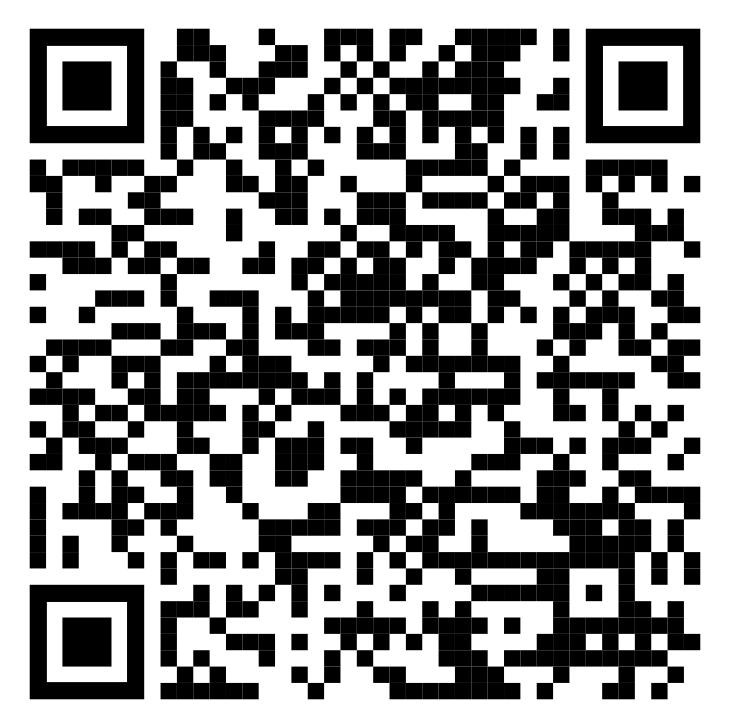 https://docs.google.com/spreadsheets/d/1V1mjL-kQ7D4OL0rhsG4O3ACe30uZzqhiuLlTsnk90pg/edit?usp=sharing
TCYS Updates
Kathleen Fisher
Rabbit Validation = December 11
Eligibility Deadline = December 16
Youth Fair = Saturday 1/8/22 Pflugerville Lions Club
Livestock show location TBD
Lambs/Goats need to clip week before
Barn Set-up Wednesday January 12
Rabbits/poultry show on Thursday January 13
Lambs/goats show on Friday January 14
Steers/pigs show on Saturday January 15
Barn Clean-up Sunday January 16
Pigs need one bag shavings each
Major Shows
Kathleen Fisher
Mid-January = Fort Worth
Mid-February = San Antonio, San Angelo (LT will trailer to San Antonio only)
Mid-March = Rodeo Austin, Houston
You will need hotel for show you are going to -- see Whites for more info
Upcoming Dates & Deadlines
Vanessa Jackson
December 9 = Student meeting and Christmas Party (gift exchange $15)
December 10 = Camping reservation deadline for December 17-19
December 10 = Student bonding event ELF 5:15 p.m. Spindle’s Room
December 11 = Student volunteer opportunity, Texas Humane Heroes
December 11 = Rabbit Validation
December 16 = Grades get checked
December 17 = LT FFA Chapter Show
December 18 = Cavalier Classic
January 4, 6pm = Next Alumni Meeting
January 13-15, 2022 = TCYS
Membership Reminders
Erica Koss
Sign-in and double check info
Please complete membership forms ASAP
Volunteer sign-up for Cantina and Cav Classic
See Kathleen for RV rental info for December 17-18
Amazon Smile
Update your account to support LT FFA!!
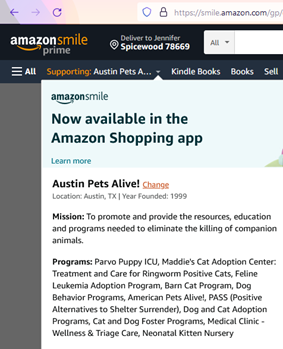 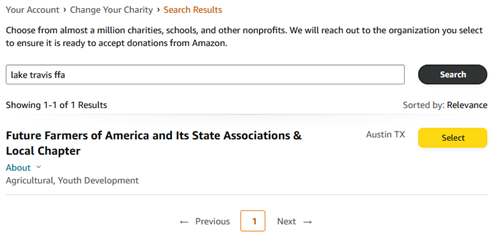 Use the Amazon app?
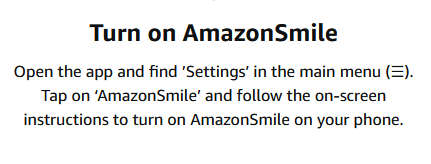 Join Remind Group Alerts
Text number: 81010

•FFA Texts - @lt-ffa
•Pigs - @oinker
•Goats - @goat
•Lambs - @ltlambs
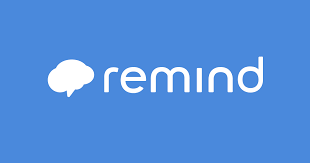 Next Meeting Jan 4 (6pm)
Meeting
Adjourned

Thank you for attending!